Modern Chinese IV
KSCX04
第八课 学校生活
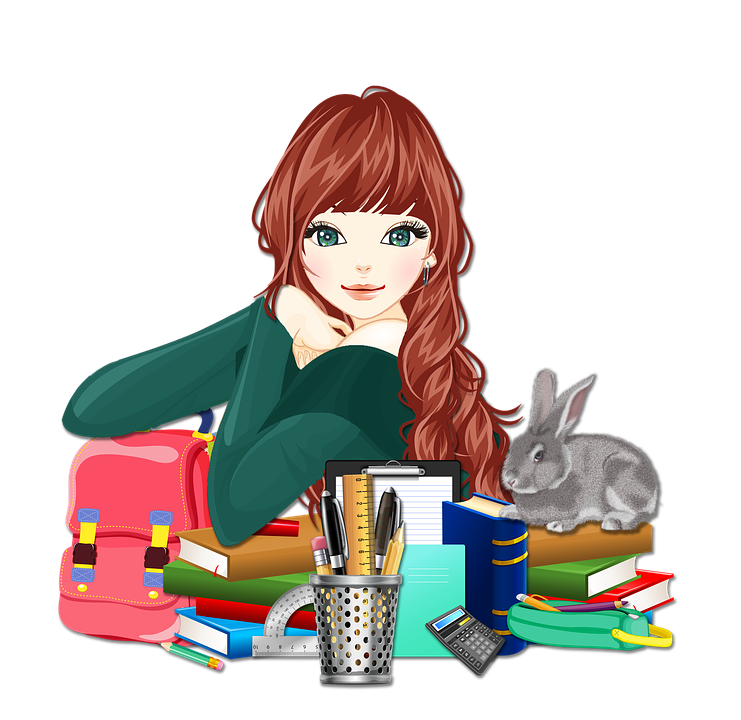 Activity
Fulfill the sentence by 语法.
上个周末我们   除了   看电影以外，  还   听音乐了
他     除了   喜欢看书以外，还喜欢打球
他   除了   学电脑以外，  还   学音乐
除了   李友以外，王朋   也     去了中国
你   会     写汉字吗？
今天下午我要上课，  不能   去听音乐会。
上课的时候，不能   聊天
你   会不会   用电脑上网？
明天我要去学校，不能  和你去看电影
我   不会    上网，请你教我
你   会   唱中文歌吗？
你   能    喝几瓶酒[ jiǔ/ alcohol]？
我   除了   会   说中文以外，还会    用中文写信
李友   除了   能   喝茶，还   能喝咖啡
写汉字，开始觉得难，常常练习，就   觉得容易
因为明天要考试，所以我下课就   去图书馆复习
Activity
Make sentences by 能 or 会
会打球
上课的时候，不能用手机
上课的时候
上课的时候，不能说话上课的时候，不能聊天
上课的时候
会跳舞
除了会唱歌，还会跳舞
会用电脑上网
吃饭的时候，不能看电视
吃饭的时候
能和我去看电影吗？
Question
能用中文写信
Activity
Depend 就 meaning [causal or conditional]
casual
小高喜欢吃中国菜，我们就吃中国菜
conditional
要是同学帮我复习，我考试就考得很好
causal
因为小王的专业是中文， 所以我就请他教我怎么写汉字
conditional
要是你不来，我就要回家了
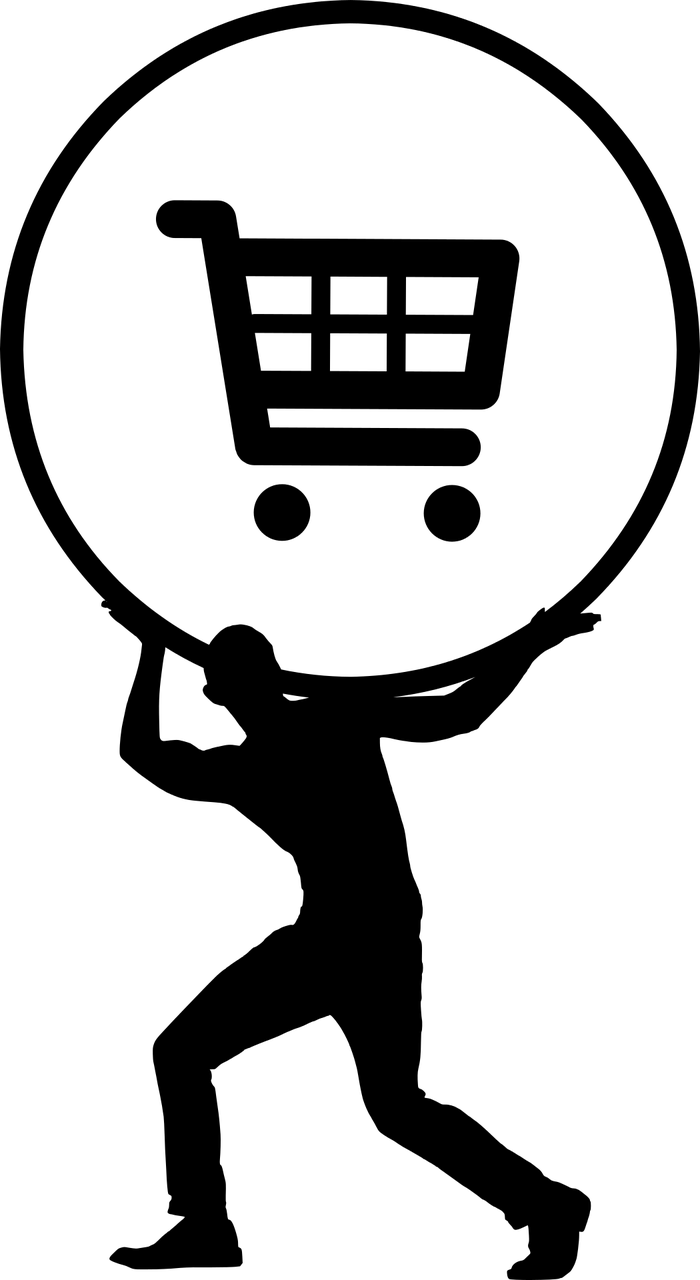 第九课 买东西
dì jiǔ kè 		mǎi dōngxī
商店[shāng diàn /store; shop]
买[mǎi /buy]
东西[dōng xī /things; objects]
售货员[shòu huò yuán /shop assistant; salesclerk]
店员
diàn yuan
Taiwan
衣服[yī fú /clothes]
衬衫[chèn shān /shirts]
件[jiàn /measure word for shirts, dresses, etc.]
一件衣服
yī jiàn yī fú

一件衬衫
yī jiàn chèn shān
颜色[yán sè /color]
黃[huáng /yellow]
紅[hóng /red]
穿[chuān /to wear; to put on]
裤子[kù zi/ pants]
条[tiáo /measure word for pants and long, thin objects]
一件裤子
一条路[lù]
号[hào /size]
size
Measure of day
中[zhōng /medium; middle]
便宜[pián yí/ cheap; inexpensive]
你觉得什么东西便宜？
如果...的话[rú guǒ ...de huà /if]
如果你去中国的话，你会想做什么？
长短[zháng duǎn /length]
长[zháng/ long]
长裤
短[duǎn /short]
短裤
合适[hé shì /suitable]
合适[hé shì /suitable]
适合[shì hé/ to suit]
合适的衣服
适合[你]的衣服
试[shì/to try]
考试[kǎo shì/ test]
试穿[shì chuān /to try]
钱[qián /money]
块[kuài /measure word for money]
coin
Bill and coin
50块
100元[yuán ]
不用[bú yòng /need not]
不用+verb
不用试
不用+object
不用钱
一共[yí gòng /altogether]
一件衬衫，两件裤子，一共100元
多少[duō shǎo /how much; how many]
多少钱？
多少人？
分[fēn /measure word for 1/100 of a 块[kuài], cent]
毛[máo /measure word for 1/10 of块[kuài], dime]
找[钱][zhǎo [qián] /to give change]
找 + someone + number [+钱]

找你一块[钱]
Activity
Separate groups and see pictures or vocabulary and chose correct answer.
东西
不用
条
块
合适
便宜
一共
毛
长短
语法
The modal verb 要
To desire to do something
我要喝可乐，他要喝茶
The modal verb 要
想
要
我不想去图书馆
我不要去图书馆

stronger
The modal verb 要
Desire to do something
Will; be going to
我不要去图书馆
下午我要去图书馆
Measure word
一个人
Measure word
一位先生
Measure word
一杯茶
Measure word
一瓶可乐
Measure word
一枝笔
Measure word
一张纸
Measure word
一篇日记
Measure word
一封信
Measure word
一件衬衫
Measure word
一条裤子
一件裤子
Measure word
一块[钱]
一元